Revision: Módulo 4Intereses e influencias
Theme 1: Identity and Culture
This module will cover:
Free time activities (present/ preterite tense)
TV programmes and films
What you usually do using ‘suelo’
Sports, imperfect tense for what you used to do
What’s trending, use of the perfect tense
Types of entertainment, agreeing and disagreeing
Role models, who inspires you
Start of week 1 of learning: Mi Tiempo LibreObjetivo: hablar del tiempo libre y el dinero
Task 1: Translate the following sentences. 
Voy a la playa
Monto en bici
Juego al fútbol
Toco el piano
Compro ropa
Cocino
Recibo diez euros a la semana
Gasto mi dinero en caramelos
Vamos al cine
Jugamos a tenis
Mi Tiempo LibreComplete the sentences. Think of as many combinations as possible.
Task 2:
Voy al/ a la ……………………  (cinema, park, shopping centre)
Monto en ………………… (bike, motorbike, scooter)
Juego a ……………… (tennis, basketball, cards)
Toco el ………… (guitar, drums, trumpet)
Compro ………………
Cocino …………………
Recibo ……….. Euros ………….
Gasto mi dinero en ………………
Vamos a ……………
Jugamos a …………..
Extending Sentences:
En el parque
Con mis amigos
Where?
Who with?
Me gusta
Opinion
Los lunes
Porque es divertido
When?
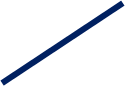 Después del insti
Reason
Extending Sentences:
Task 3: Choose one (or more) of your sentences from slide 4 and add as much information as possible. 
Who with? 
When?
Where?
Opinion?
Reason?


Ejemplo: Juego a tenis con mis amigos los sábados en el parquet. Me gusta porque es divertido y competitive.
Task 4: Read the text and fill in the gaps from the words in the box below.
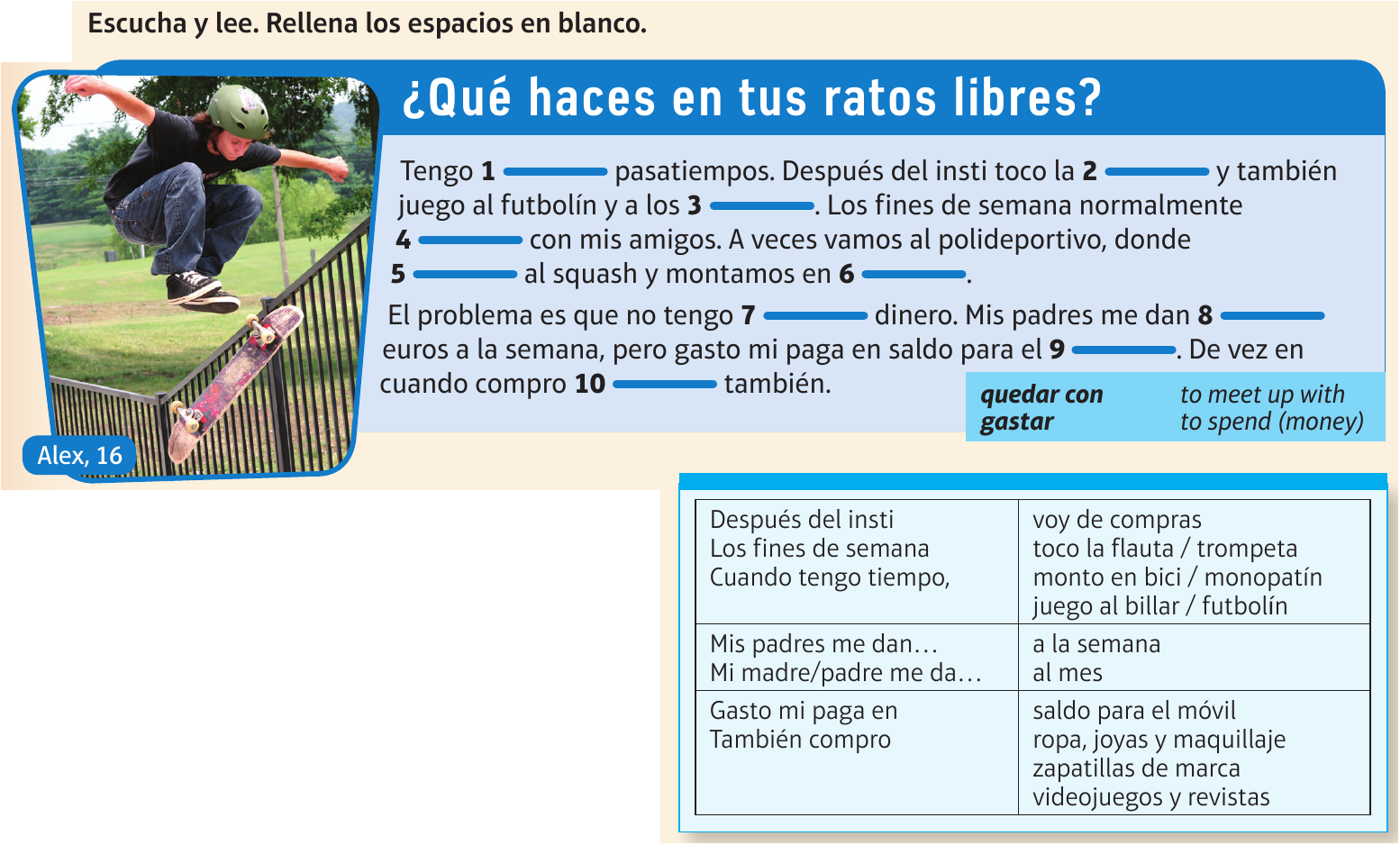 Bastante		flauta		muchos		monopatín		ropa		quedo	
Jugamos		móvil		diez			videojuegos
Task 5: Answer the following questions:
¿Qué haces en tus ratos libres?

¿Adónde vas los fines de semana?

¿Tus padres te dan dinero?

¿Qué haces con tu dinero?
Voy=I go
Compro=I buy
Recibo=I get
Gasto=I spend
Juego=I play
Monto=I ride
Toco= I play (instrument)
Mi tiempo libre pasado y presente
Task 6: Translate the following sentences using the prompts to the right.
I usually play tennis but yesterday I played basketball. 
I always do gymnastics but yesterday I did cycling. 
I sometimes ride a bike but yesterday I rode a motorbike. 
I often swim in the sea but yesterday afternoon I swam in the pool.
In the afternoon I run 2km but last Saturday I ran 5km. 
I never win at sport. However, last week I won my first medal.
Voy: I go           fui: I went
Juego: I play      jugué: I played
Hago: I do         hice: I did
Monto: I ride      monté: I rode
Nado: I swim      nadé: I swam
Corro: I run       corrí: I ran
Gano: I win        gané: I won
Compro: I buy     compré: I bought
Gasto: I spend    gasté: I spent
Es: it is            fue: it was
Task 7: Watch the video of Spanish programmes and write down your opinion.
Ejemplo: es un concurso. Me gusta porque es divertido. 
Think of different ways of giving an opinion and reason. 

https://www.youtube.com/watch?v=h-3XVkVulls
https://www.youtube.com/watch?v=ixrM0j0mirw
https://www.youtube.com/watch?v=MjTNhjcN0qQ
https://www.youtube.com/watch?v=zh-Y3cAC4Rs
https://www.youtube.com/watch?v=bbCSjVBe3EI
https://www.youtube.com/watch?v=mJ540LGoJ6I
Task 8: Adjectives to describe TV shows:Fill in the table with the adjectives. Can you add any more to the list?
Task 9: Answer the following questions. Add opinions, reasons and detail to your answers.
¿Eres teleadicto/a? Sí / No soy teladicto.

¿Cuántas horas ves la tele al día? Veo la tele … horas al día.

¿Qué programas te gustan? Me gustan los / las … porque son …

¿Qué programas no te gustan? No me gustan los / las porque son …
Answers for week 1 learning:
Task 1: 
Voy a la playa = I go to the beach
Monto en bici = I ride my bike
Juego al fútbol = I play football
Toco el piano = I play the piano
Compro ropa = I buy clothes
Cocino = I book
Recibo diez euros a la semana = I receive 10 euros a week
Gasto mi dinero en caramelos = I spend my money on sweets
Vamos al cine = We go to the cinema
Jugamos a tenis = We play tennis
Answers for week 1 learning:
Task 2:
Voy al cine, al parquet, al centro commercial  (cinema, park, shopping centre)
Monto en bici, moto, monopatín(bike, motorbike, scooter)
Juego al tenis, al baloncesto, a las cartas (tennis, basketball, cards)
Toco la guitarra, la batería, la trompeta (guitar, drums, trumpet)
Compro ………..
Cocino …………………
Recibo ……….. Euros ………….
Gasto mi dinero en ………………
Vamos a ……………
Jugamos a …………..
Answers for week 1 learning:
Task 4:
Muchos
Flauta
Videujuegos
Quedo
Jugamos
Monopatín
Bastante
Diez
Móvil
ropa
Answers for week 1 learning:
Task 6: 
I usually play tennis but yesterday I played basketball = Normalmente juego al tenis pero ayer jugué al baloncesto. 
I always do gymnastics but yesterday I did cycling – Siempre hago gymnasia pero ayer hice ciclismo.
I sometimes ride a bike but yesterday I rode a motorbike – A veces monto en bici pero ayer monté en moto. 
I often swim in the sea but yesterday afternoon I swam in the pool – A menudo nada en el maro pero ayer por la tarde nadé en la piscina. 
In the afternoon I run 2km but last Saturday I ran 5km – Por la tarde corro 2km pero el sábado pasado corré 5km. 
I never win at sport. However, last week I won my first medal – Nunca gano en el deporte. Sin embargo, la semana pasada gané mi primera medulla.
Answers for week 1 learning:
Task 8: